IW:LEARNADT/PAE Curso de Entrenamiento
Módulo 3: Desarrollo del PAE
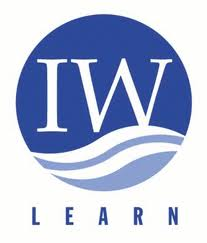 Sección 1: El componente estratégico - PAE
En esta sección usted aprenderá sobre…
El componente estratégico –  PAE
Pasos claves del proceso PAE
Elementos claves del proceso PAE
El equipo de desarrollo del PAE
T
D
A/
SAP
Pro
ce
ss
El proceso ADT/PAE
Proceso ADT/PAE
Planeamiento estratégico
Pensamiento estratégico
Implementación
ADT
PAE
Planeamiento estratégico
PAE – el componente estratégico
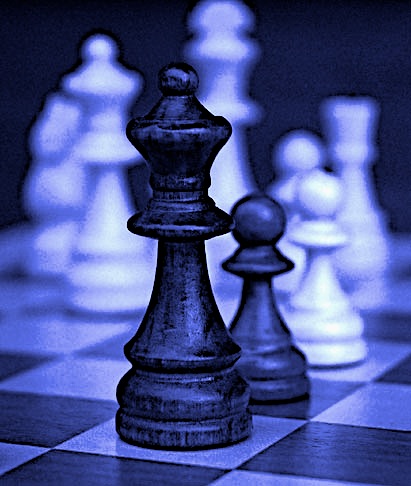 Los 3 pasos claves del PAE
Pensamiento estratégico:
El desarrollo colaborativo de los componentes fundamentales del PAE – visión, metas, oportunidades para la innovación, opciones y alternativas.
Planificación estratégica:
Procesos consultivos nacionales y regionales, establecimiento de estrategias de implementación, planificación de  acciones, desarrollo de un plan de acción preliminar.
Implementación:
 Aprobación del PAE, pasos básicos para la implementación
El PAE -  elementos clave
Una línea de base bien definida permite distinguir claramente entre acciones con beneficios únicamente nacionales y aquellas que abordan problemas tranzonales con beneficios globales.
La elaboración de mecanismos institucionales  a nivel regional y nacional para la implementación del PAE.
Los procedimientos de monitoreo y evaluación para medir la efectividad de los resultados del proceso.
El equipo de desarrollo del PAE
El equipo de desarrollo del PAE es un cuerpo altamente representativo de expertos y stakeholders que participará en los pasos clave de desarrollo del PAE


Debe incluir a los miembros clave del equipo de desarrollo del ADT para garantizar la continuidad del proceso global ADT/PAE
Sección 2: Pensamiento estratégico
En esta sección usted aprenderá sobre…
¿Qué es pensamiento estratégico?
¿Por qué es importante? 
El proceso del pensamiento estratégico
¿Qué es el pensamiento estratégico?
Es un proceso altamente colaborativo centrado en encontrar y desarrollar oportunidades únicas al facilitar el diálogo creativo entre personas que pueden incidir en la dirección de una organización o sistema.
Constituye la base para el planeamiento estratégico—un adecuado pensamiento estratégico revela nuevas ideas y oportunidades, de manera que cuando se crea el plan, estas oportunidades son tomadas en cuenta.
T
D
A/
SAP
Pro
ce
ss
Proceso ADT/PAE
ADT
PAE
Definir la visión
Aportar ideas
Identificar objetivos
Identificar opciones
Pensamiento estratégico
PAE - Pasos del pensamiento estratégico
Definir la visión
Establecer las metas o las declaraciones de estatus
Aportar ideas innovadoras
Identificar opciones o alternativas
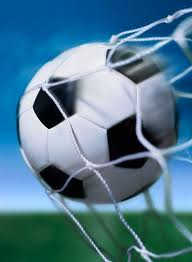 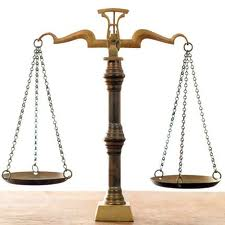 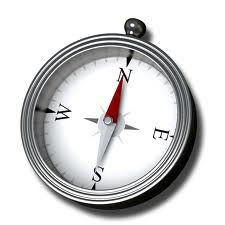 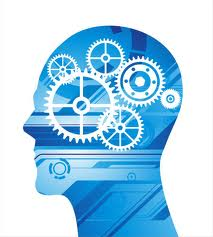 Sección 3: Definir una visión y una declaración de visión
¿Dónde estamos?
Definir la visión
Establecer las metas o  declaraciones
de estatus
Aportar ideas innovadoras
Identificar opciones o alternativas
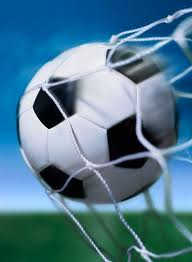 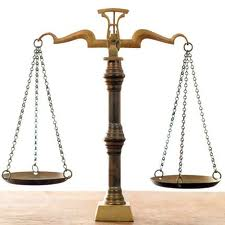 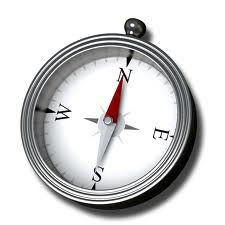 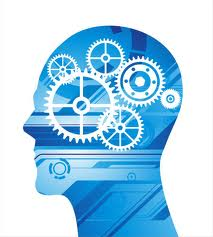 En esta sección usted aprenderá sobre…
¿Qué es una visión?
Un proceso para definir la visión
Ejemplos de declaraciones de la visión
En el contexto del enfoque ADT/PAE, la visión es una perspectiva a largo plazo que describe cómo los stakeholders quisieran ver el sistema hídrico en el futuro
¿Qué es una visión?
Una visión a largo plazo debería ser...
PAE Mar Negro (2009)
“La visión del Mar Negro es preservar su ecosistema como un valioso patrimonio natural de la región y a la vez garantizar la protección de sus recursos marinos y costeros vivos como condición para el desarrollo sostenible de los estados costeros del Mar Negro, y el bienestar, la salud y la seguridad de sus habitantes”.
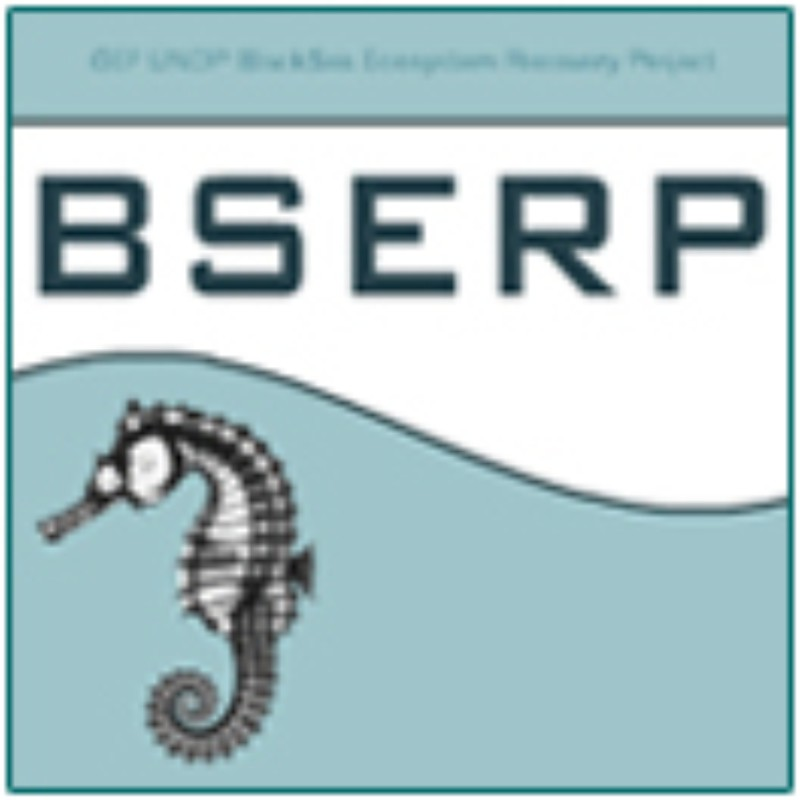 PAE Acuífero de Nubia (2012)
“La visión del Sistema acuífero de piedra arenisca de Nubia (NSAS por sus siglas en inglés), adoptada por  los países, es asegurar la gestión racional y equitativa del NSAS para el desarrollo socioeconómico sostenible y la protección de la biodiversidad y los recursos de la tierra. Es asimismo  garantizar que no existan efectos perjudiciales para los países que comparten el acuífero”.
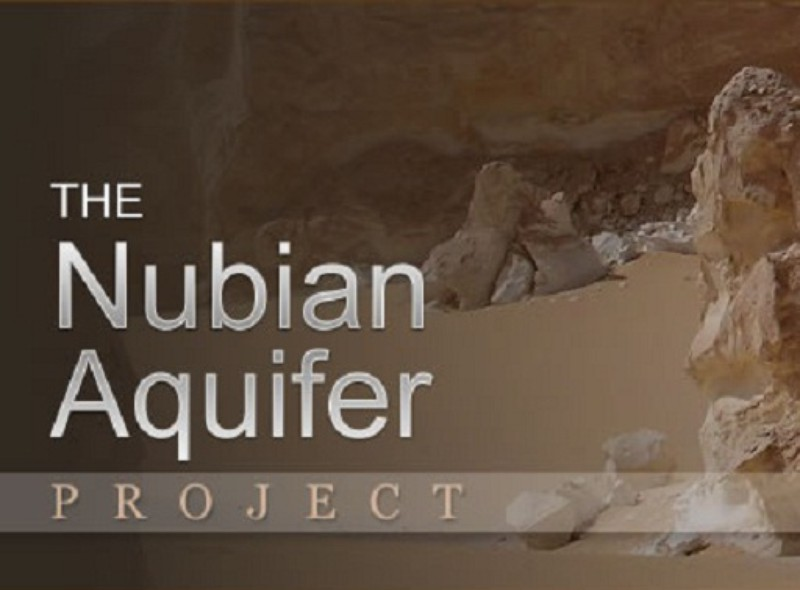 PAE Océano Indico Occidental (2009)
“Habitantes de la región que prospera de un saludable Océano Indico Occidental”.
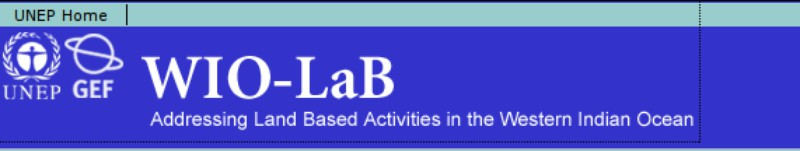 PAE Cuenca del río Mekong (2006)
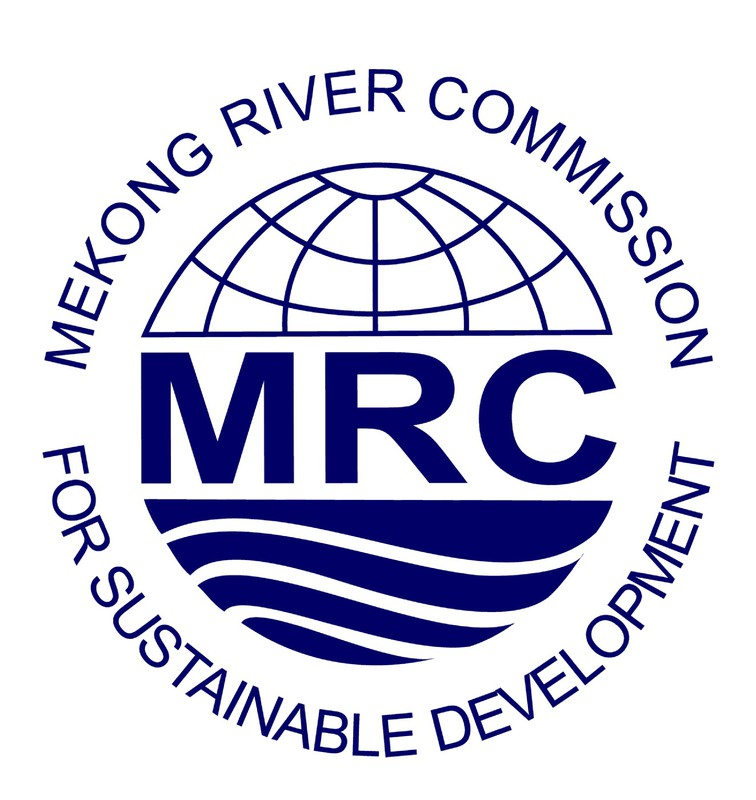 “Una cuenca del río Mekong económicamente próspera, socialmente justa y ambientalmente sana.
PAE Cuenca del Lago Victoria (2007)
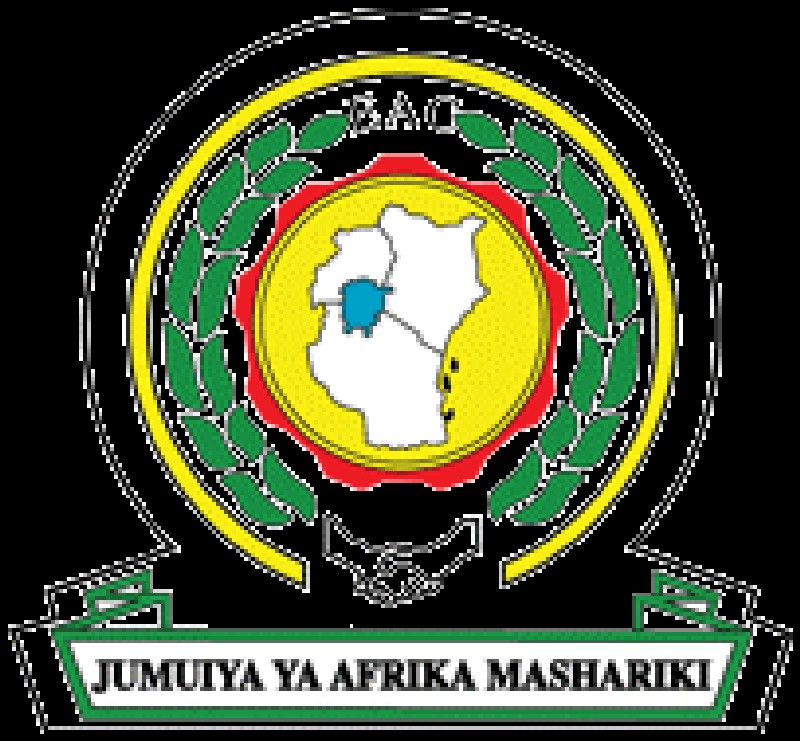 “Una población próspera que vive en un medio ambiente gestionado de manera saludable y sostenible, del que se obtienen oportunidades y beneficios equitativos.
PAE Lago Chad (2008)
“La región del lago Chad quisiera ver en el año 2025 que el patrimonio común del Lago Chad y otros humedales  mantengan niveles sostenibles para asegurar la seguridad económica de los recursos ecosistémicos de agua dulce; que se sustente la biodiversidad y los recursos hídricos de la cuenca, cuya utilización debe ser equitativa para responder a las necesidades de la población de la cuenta y por lo tanto reducir el nivel de pobreza.
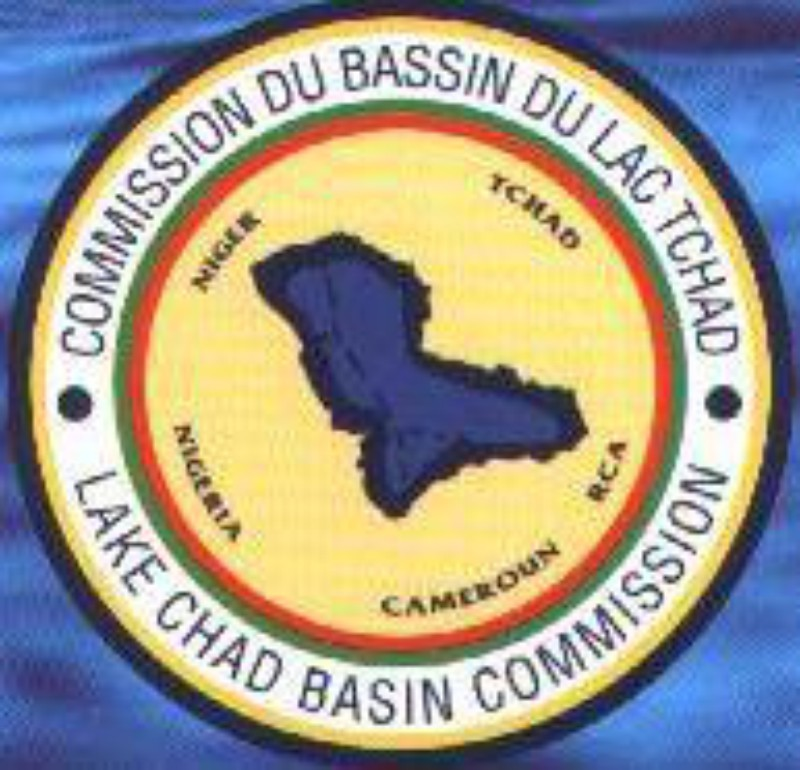 El proceso para definir la visión
Paso 2: formular la declaración de la visión tomando como base los resultados del Paso 1.
Paso 1: desarrollar la visión por medio de un taller colaborativo
Paso 1: desarrollar una visión mediante un taller colaborativo
Este paso puede realizarse con éxito mediante un taller colaborativo que involucre al equipo de desarrollo del PAE, junto a otros especialistas.
El taller puede dictarse durante la misma sesión en la que se identifican las metas.
Es muy probable que los resultados de taller sobre la visión solo proporcionen un punto de partida para la declaración de la visión.
El equipo de desarrollo del PAE (o miembros seleccionados del mismo) deberán recoger las declaraciones de la visión del grupo y reunirlas en una única declaración.
Paso 2: elaborar la declaración de la visión
Ejercicio grupal
En grupos de 5 personas:

¿Cuáles son sus mayores expectativas para el sistema hídrico en 20 años?

Tiempo: 20 minutos